Lecture 12
File Processing
Fundamentals of Computer and Programming

Instructor: Morteza Zakeri, Ph.D. (m-zakeri@live.com)
Spring 2024

Modified Slides from Dr. Hossein Zeinali and Dr. Bahador Bakhshi
Computer Engineering Department,  Amirkabir University of Technology
What We Will Learn
Introduction
Text vs. Binary files
Text File Operations
Open / Close
Read / Write
Binary File Operations
Open / Close
Read / Write
Bugs and avoiding them
2
What We Will Learn
Introduction
Text vs. Binary files
Text File Operations
Open/Close
Read/Write
Binary File Operations
Open/Close
Read/Write
Bugs and avoiding them
3
Introduction
Data storages of computers
1. Main memory (RAM)
It is volatile
Read / Write data using variables

2. Secondary storage (Hard Disk)
It is not volatile (non-volatile)
Read / Write data using files
4
Text and Binary Files
How does computer store data?
They are coded
When data are stored in main memory
It is variable
Its coding is specified by the type: int, char, …
When data are stored in secondary memory
It is file 
Coding is specified by the file type: Text  or Binary
5
Text Files
ASCII encoding 
American Standard Code for Information Interchange
Each line is a string 
Each line is terminated by \n 
Human-readable files 
Editable by a text editor (e.g. Notepad++)
Examples: C source files (.c) , Every .txt files
6
[Speaker Notes: American Standard Code for Information Interchange]
Binary Files
Binary encoding 
int, double, float, struct, … are directly (as 0, 1) stored in the file.
Human unreadable files
Is not editable by text editor
Needs special editor (HxD) which understands the file
Examples
.exe files 
Media files, such as .mp3, .mkv
Image files, such as .bmp, .jpg
7
Working with Files
Until now
We read/write data from/to terminal (console) 

In C
We can read data from a file

We can write data to a file
8
Working with Files
Main steps in working with files
1) Open file
Get a file handler from Operating System
2) Read/Write
Use the handler 
3) Close file
Free the handler 
4) Other operations
Check end of file, skip in file, …
9
Opening Files
Function fopen opens files 
	#include <stdio.h>
	FILE * fopen(char *name, char *mode);

FILE * is struct 
Saves information about file. 
We do not need to know about it.
If cannot open file, fopen returns NULL.
name is the name of file:
Absolute name: C:\prog\test.txt
Relative name: Mytest.txt
10
Opening Files: Modes
r: open for read. We cannot write to the file.

w: open for write. Create new file. We cannot read form the file. If file exist, its content will be destroyed.

a: open for write. We cannot read form the file. If file exist, its content wont be destroyed. We write at end of file.

r+, w+, a+ : same to r, w, a but we can read and write.
11
[Speaker Notes: The main difference is w+ truncate the file to zero length if it exists or create a new file if it doesn't. While r+ neither deletes the content nor create a new file if it doesn't exist.]
Opening Files: Modes
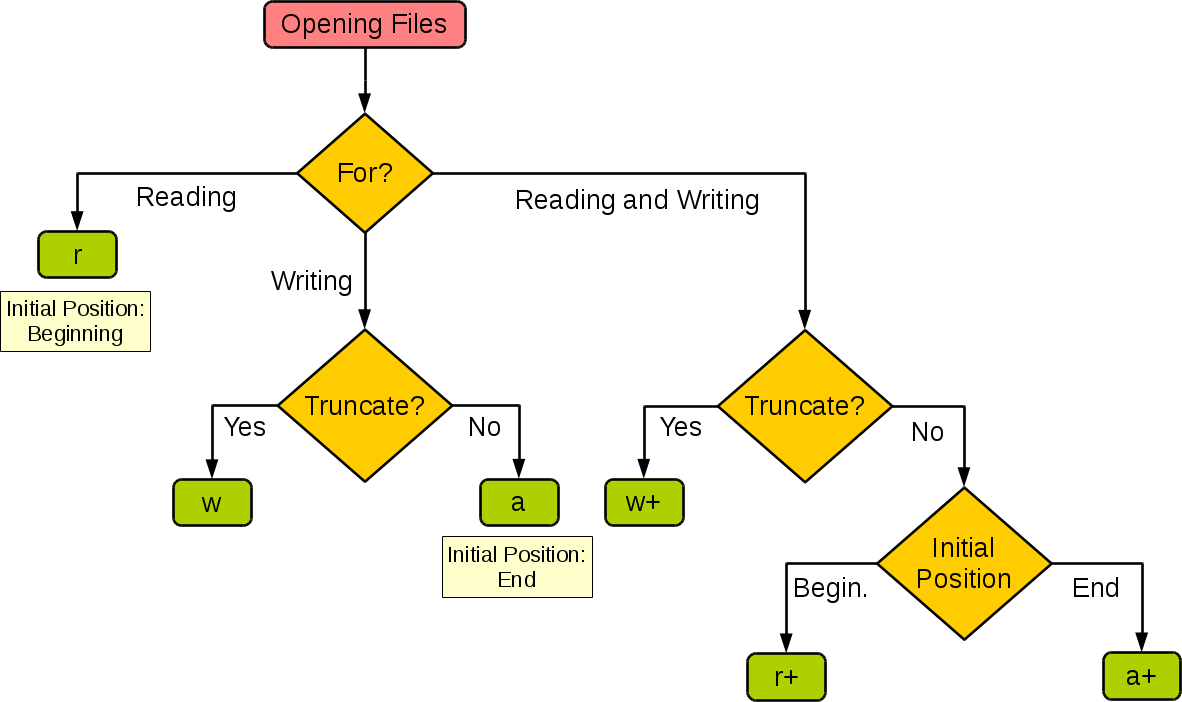 12
Opening Files: Modes
Files are
Text: Some strings 
Binary: Image file, Video file, …

To open binary file, we should add b to the mode.
rb : open binary file for read
w+b: create new binary file for read and write
13
Opening Files: Example
FILE *fp;
fp = fopen("c:\\test.txt", "r");
if(fp == NULL){
	printf("Cannot open file\n");
	return -1;
}
Open file c:\test.txt for read
14
File-Position Pointer (FPP)
File-Position Pointer
A pointer in file 
Points to current location of read and write 

When file is open
File-Position Pointer is set to start of file 

When you read/write from/to file 
The File-Position Pointer advance according to the size of data 
If you read 2 bytes, it moves 2 bytes
If you write 50 bytes, it advances 50 bytes
15
Closing Files
Each opened file should be closed.

If we write to a file and do not close it, some of data may be LOST.

To close the file

		fclose(FILE *fp);
16
Understanding fflush in C
Functionality:
fflush stands for "flush buffer." 
It is used to clear the output buffer, ensuring that data is written to the file or displayed on the console. 
Essential when switching between reading and writing modes on a file.
Usage:
Syntax: int fflush(FILE *stream); 
It takes a pointer to the file stream as an argument.
Returns 0 on success, EOF on failure.

FILE *filePtr = fopen("example.txt", "w");
fprintf(filePtr, "Hello, World!");
fflush(filePtr); // Ensure data is written immediately
17
What We Will Learn
Introduction
Text vs. Binary files
Text File Operations
Open/Close
Read/Write
Binary File Operations
Open/Close
Read/Write
Bugs and avoiding them
18
Reading/Writing Text File
fscanf reads from a file. fscanf is the same as scanf. 
Returns EOF if the End-of-File has been reached.
fprintf writes to a file. fprintf is the same as printf.
int fscanf(FILE *fp,"format", parameters);

int fprintf(FILE *fp,"format", parameters);
19
[Speaker Notes: EOF is a macro which expands to an integer constant expression with type int and an implementation dependent negative value but is very commonly -1.]
Text File: Example
Assume we have a file in the following format:
<Number of students>
<id of student 1>  <grade of student 1>
<id of student 2>  <grade of student 2>
…
<id of student n>  <grade of student n>
20
Text File: Example
#include <stdio.h>
#include <stdlib.h>

int main(void){
	FILE *fpin;
	char inname[20];
	int num, i, id;
	float sum, average, grade;

	printf("Enter the name of input file: ");
	scanf("%s", inname);

	fpin = fopen(inname, "r");
	if(fpin == NULL){
		printf("Cannot open %s\n", inname);
		return -1;
	}
برنامه‌اي كه شماره و نمره دانشجويان را از فايل بخواند و ميانگين را محاسبه كند.
21
Text File: Example
/* Read the number of students */
	fscanf(fpin,"%d", &num);

	/* Read the id and grade from file */
	sum = 0;
	for(i = 0; i < num; i++){
		fscanf(fpin, "%d %f", &id, &grade);
		sum += grade;
	}

 	average = sum / num;
	printf("Average = %f\n", average);

	fclose(fpin);
	return 0;
}
ادامه
22
Text File: Example 2
#include <stdio.h>
#include <stdlib.h>

int main(void){
	FILE *fpin, *fpout;
	char inname[20], outname[20];
	int num, i, id;
	float sum, average, grade;

	printf("Enter the name of input file: ");
	scanf("%s", inname);

	printf("Enter the name of output file: ");
	scanf("%s", outname);

	fpin = fopen(inname, "r");
	if(fpin == NULL){
		printf("Cannot open %s\n", inname);
		return -1;
	}
برنامه‌اي كه شماره و نمره دانشجويان را از فايل بخواند و ليست دانشجوياني كه نمره آنها بيشتر از ميانگين است را در فايل ديگري بنويسد.
23
Text File: Example 2
fpout = fopen(outname, "w");
	if(fpout == NULL){
		printf("Cannot open %s\n", outname);
		return -1;
	}

	/* Read the number of students */
	fscanf(fpin, "%d", &num);

	/* Read the id and grade from file */
	sum = 0;
	for(i = 0; i < num; i++){
		fscanf(fpin, "%d %f", &id, &grade);
		sum += grade;	
	}

	average = sum / num;
ادامه
24
Text File: Example 2
fclose(fpin);
	fpin = fopen(inname, "r");
	fscanf(fpin,"%d", &num);

	fprintf(fpout, "%f\n", average);
	for(i = 0; i < num; i++){
		fscanf(fpin, "%d %f", &id, &grade);
		if(grade >= average)
			fprintf(fpout, "%d: %s\n", id, "passed");
		else
			fprintf(fpout, "%d: %s\n", id, "failed");
	}
	fclose(fpin);
	fclose(fpout);
	return 0;
}
ادامه
25
Reading/Writing Characters (Text Files)
To write a character to file

	fputc(char c, FILE *fp)

To read a char from file
	char fgetc(FILE *fp);

Returns EOF if reaches to the End-of-File.
26
Text File: Example copy files
#include <stdio.h>
#include <stdlib.h>

int main(void){

	FILE *fpin, *fpout;
	char inname[20], outname[20];	
	char c;

	printf("Enter the name of input file: ");
	scanf("%s", inname);

	printf("Enter the name of output file: ");
	scanf("%s", outname);
	fpin = fopen(inname, "r");
	if(fpin == NULL){
		printf("Cannot open %s\n", inname);
		return -1;
	}
برنامه‌اي كه اسم يك فايل ورودي و خروجي را از كاربر بگيرد و فايل ورودي را در خروجي كپي كند.
27
Text File: Example copy files
fpout = fopen(outname, "w");
	if(fpout == NULL){
		printf("Cannot open %s\n", outname);
		return -1;
	}
	
	while((c = fgetc(fpin)) != EOF)
		fputc(c, fpout);

	fclose(fpin);
	fclose(fpout);

	return 0;
}
ادامه
28
Checking End of File
Each file has two indicators:
End of fie indicator
Error indicator
These indicators are set when we want to read but there is not enough data or there is an error.
How to use
Try to read
If the number of read object is less than expected 
Check end of file  feof
Check error of file  ferror 
feof tells that an attempt has been made to read past the end of the file, which is not the same as that we just read the last data item from a file. We have to read one past the last data item for feof to return nonzero.
29
Checking End of File
Previous example with feof

	while(1){
		c = fgetc(fpin);
		if(feof(fpin))
			break;
		fputc(c, fpout);
	}
30
Read/Write a Line (Text File)
We can read a line of file 
fscanf reads until the first white space
	char * fgets(char *buff, int maxnumber , FILE *fp);
Read at most maxnumber - 1 chars 
Reading stops after EOF or \n, if a \n is read it is stored in buffer
Add ‘\0’ to the end of string
If reach to end of file without reading any character, return NULL
31
[Speaker Notes: whitespace characters include spaces, newline, and tab characters.

On success, the function returns the same str parameter. If the End-of-File is encountered and no characters have been read, the contents of str remain unchanged and a null pointer is returned.]
Read/Write a Line (Text File)
We can write a line to file 
int fputs(char *buff, FILE *fp);

Write the string buff to file
Does NOT add \n at the end
On success, a non-negative value is returned. On error, the function returns EOF.
32
Example: Count the number of lines
char buf[500]; // 500 > every line

	fpin = fopen(inname, "r");
	if(fpin == NULL){
		printf("Cannot open %s\n", inname);
		return -1;
	}

	while( fgets(buf, 500, fpin) != NULL )
		count++;

	printf("Number of Lines = %d\n", count);
33
Example: Copy files
#include <stdio.h>
#include <stdlib.h>

int main(void){

	FILE *fpin, *fpout;
	char inname[20], outname[20];	
	char buf[1000];

	printf("Enter the name of input file: ");
	scanf("%s", inname);

	printf("Enter the name of output file: ");
	scanf("%s", outname);
	fpin = fopen(inname, "r");
	if(fpin == NULL){
		printf("Cannot open %s\n", inname);
		return -1;
	}
برنامه‌اي كه اسم يك فايل ورودي و خروجي را از كاربر بگيرد و فايل ورودي را در خروجي كپي كند.
34
Example: Copy files
fpout = fopen(outname, "w");
	if(fpout == NULL){
		printf("Cannot open %s\n", outname);
		return -1;
	}
	
	while(fgets(buf, 1000, fpin) != NULL)
		fputs(fpout, buf);

	fclose(fpin);
	fclose(fpout);

	return 0;
}
ادامه
35
Example: Reverse copy files
File 1:
3 30
1 2 3 4 5 6 7
12 34 56 78 90
123 456


File 2:
654 321
09 87 65 43 21
7 6 5 4 3 2 1
تابعي كه اطلاعات دو فايل را بگيرد و فايل اول را به صورت برعكس در فايل دوم بنويسيد.
تعداد خط‌ها و حداكثر طول هر خط در ابتدای فايل اول مشخص شده است.
36
Example: Reverse copy files – v1
void reverse_copy1(FILE *fpin, FILE *fpout){
     int lines, max_len, i = 0, j;
     fscanf(fpin, "%d %d\n", &lines, &max_len);
     char arr[lines * max_len];     
     do{
        char c = fgetc(fpin);
        if(feof(fpin))
           break;
        arr[i++] = c;
     }while(1);
     
     for(j = i - 1; j > -1; j--)
           fputc(arr[j], fpout);
}
What happen if input file is to large?!! 
Huge memory allocation! May not feasible
37
Example: Reverse copy files – v2
void reverse_copy2(char *inname, char *outname){
    FILE * fpin = fopen(inname, "r"); FILE * fpout = fopen(outname, "w");
    if((fpin == NULL) || (fpout == NULL)){ printf("Error");  exit(-1); }
    int lines, max_len, i, j, k;
    fscanf(fpin, "%d %d\n", &lines, &max_len);
    fclose(fpin);
    char arr[max_len];
    for(i = 0; i < lines; i++){
	    int tmp1, tmp2;
       FILE * fpin = fopen(inname, "r");
       fscanf(fpin, "%d %d\n", &tmp1, &tmp2);

       for(j = 0; j < lines - i; j++)
           fgets(arr, max_len, fpin);

       fclose(fpin);

       for(k = strlen(arr) - 1; k >= 0; k--)
           fputc(arr[k], fpout);
   }
   fclose(fpout);
}
So many open/close
Lot of dummy read
38
Return value of fprintf
On success, the total number of characters written is returned.
If a writing error occurs, the error indicator is set and a negative number is returned.
You can check the success by calling ferror(FILE *) which return a value different from zero if the error indicator of the stream was set.
39
Return value of fscanf
On success, the function returns the number of items of the argument list successfully filled.
This count can match the expected number of items or be less (even zero) due to a matching failure, a reading error, or the reach of the end-of-file.
If a reading error happens or the end-of-file is reached while reading, the proper indicator is set (feof or ferror).
40
What We Will Learn
Introduction
Text vs. Binary files
Text File Operations
Open/Close
Read/Write
Binary File Operations
Open/Close
Read/Write
Bugs and avoiding them
41
Binary Files: A Different File Format
Data in binary files are 
Not encoded in ASCII format 
Encoded in binary format 

We must use different functions to read/write from/to binary files
Why?
Because, data should not be converted to/from ASCII encoding in writing/reading the files
42
No Conversion to ASCII
In text files, everything is saved as ASCII codes
fprintf(fp, “%d”, 10)
Saves 2 bytes in the file: ASCII ‘1’ ASCII ‘0’
00110001 00110000
fscanf(fp, “%d”, &i)
Read 2 bytes from file (ASCII ‘1’ ASCII ‘0’) and convert it to base 2 which mean integer number 10
In binary files, there is not any binary to text conversion, everything is read/write in binary format
int i = 10; fwrite(&i, sizeof(int), 1, fp)
Saves 4 bytes in the file: The code of 10 in base 2:
00000000 00000000 00000000 00001010
fread(&i, sizeof(int), 1, fp)
Reads 4 bytes from file into i (without any conversion)
43
Writing to Binary Files
int fwrite(void *buf, int size, int num, FILE *fp)

Writes num objects from buf to fp. 
Size of each object is size. 
Returns the number of written objects.
If (return val < num)
There is an error
44
Reading from Binary Files
int fread(void *buf, int size, int num, FILE *fp)

Reads num objects from file fp to buf. Size of each object is size. 
Returns the number of read objects.

If (return val < num)
There is an error 
Or EOF  Check with feof
45
fread: Examples
Reading 1 int from binary file fp
	int i;
	fread(&i, sizeof(int), 1, fp);
This means
Read 1 object from file fp. Save result in &i. The size of the object is sizeof(int)
It reads 4 bytes from file and saves in &i
We read an integer from file and save it in i
46
fread: Examples
Read five floats 
	float farr[5];
	fread(farr, sizeof(float), 5, fp);
This means
Read 5 objects from file fp. Save result in farr. The size of each object is sizeof(float)
It reads 20 bytes from file and saves in farr
We read 5 floats from file and save them in farr
47
fwrite: Examples
Writing 1 char to binary file fp
	char c = 'A';
	fwrite(&c, sizeof(char), 1, fp);
This means
Write 1 object from &c into file fp. Size of the object is sizeof(char)
It writes 1 byte from address &c and saves result in file
We write char c to the file
48
fwrite: Examples
Writing 4 doubles to binary file fp
	double darr[4];
	fwrite(darr, sizeof(double),4,fp);
This means
Write 4 object from darr into file fp. Size of the object is sizeof(double)
It writes 32 bytes from address darr and saves result in file
We write the array of double to the file
49
Working with binary files: Example
#include <stdio.h>
struct point{
	int x, y;
};
int main(void){
	FILE *fp;
	struct point p;
	int i;
	fp = fopen("c:\\point.bin", "wb");
	if(fp == NULL){
		printf("Cannot create file\n");
		return -1;
	}
	for(i = 0; i < 5; i++){
		printf("Enter X and Y: ");
		scanf("%d %d", &p.x, &p.y);
		fwrite(&p, sizeof(p), 1, fp);
	}
	fclose(fp);
	return 0;
}
برنامه‌اي كه x و y برای 5 نقطه را از كاربر مي‌گيرد و آنها را در يك فايل باينري ذخيره مي‌كند.
50
Working with binary files: Example
#include <stdio.h>
struct point{
	int x, y;
};
int main(void){
	FILE *fp;
	struct point p;
	int i;
	fp = fopen("c:\\point.bin", "rb");
	if(fp == NULL){
		printf("Cannot read from file\n");
		return -1;
	}
	while(1){
		if(fread(&p, sizeof(p), 1, fp) < 1)
			break;
		printf("X = %d, and Y = %d\n", p.x, p.y);
	}
	fclose(fp);
	return 0;
}
برنامه‌اي كه اطلاعات نقطه‌هاي كه با مثال قبلي در فايل ذخيره شده است را خوانده و نمايش مي‌دهد.
51
Sequential and Random Accesses
The access to file is Sequential if 
If we do not move the FPP manually
FPP advances through read and write
The access to file is Random
FPP advances through read and write 
We can also move the FPP manually
File processing can uses Random access
52
Moving FPP, Why?
To access randomly
Consider very large file 
E.g., information about all students in the university
Change the name of 5000th student
If it is saved in text file
Read 4999 lines, skip them and change the 5000th 

If it is saved in binary file and each object has the same size
Jump to the 5000th object by fseek
53
Moving FPP
int fseek(FILE *fp, long offset, int org)
Set FPP in the offset respect to org
org:
SEEK_SET: start of file
SEEK_CUR: current FPP
SEEK_END: End of file
Returns nonzero if it is unsuccessful, otherwise returns zero.
54
فرض كنيد در يك فايل باينري، اطلاعات نقاط زير به‌ترتيب نوشته شده است:  (1,1)(2,2)(3,3)(4,4)(5,5)
fp = fopen("point.bin", "rb");

fread(&p, sizeof(p), 1, fp);
printf("%d %d\n", p.x, p.y);

fseek(fp, 2 * sizeof(p), SEEK_SET);
fread(&p, sizeof(p), 1, fp);
printf("%d %d\n", p.x, p.y);

fseek(fp, -3 * sizeof(p), SEEK_END);
fread(&p, sizeof(p), 1,fp);
printf("%d %d\n", p.x, p.y);

fseek(fp, 1 * sizeof(p), SEEK_CUR);
fread(&p, sizeof(p), 1, fp);
printf("%d %d\n", p.x, p.y);
55
فرض كنيد در يك فايل باينري، اطلاعات نقاط زير به‌ترتيب نوشته شده است:  (1,1)(2,2)(3,3)(4,4)(5,5)
fp = fopen("point.bin", "rb");

fread(&p, sizeof(p), 1, fp);
printf("%d %d\n", p.x, p.y);

fseek(fp, 2 * sizeof(p), SEEK_SET);
fread(&p, sizeof(p), 1, fp);
printf("%d %d\n", p.x, p.y);

fseek(fp, -3 * sizeof(p), SEEK_END);
fread(&p, sizeof(p), 1,fp);
printf("%d %d\n", p.x, p.y);

fseek(fp, 1 * sizeof(p), SEEK_CUR);
fread(&p, sizeof(p), 1, fp);
printf("%d %d\n", p.x, p.y);
// 1 1
// 3 3
// 3 3
// 5 5
56
Other FPP related functions
Find out where is the FPP

	int ftell(FILE *fp)

ftell returns the current FPP
With respect to SEEK_SET

Reset the FPP to the start of file 
	
	void rewind(FILE *fp)
57
Other FPP related functions
#include <stdio.h>
struct point{
	int x, y;
};
int main(void){
	FILE *fp;
	struct point p;
	int num;
	fp = fopen("point.bin", "rb+");
	if(fp == NULL){
		printf("Cannot read from file\n");
		return -1;
	}
	printf("Enter the number of points: ");
	scanf("%d", &num);
	printf("Enter new X and Y: ");
	scanf("%d %d", &(p.x), &(p.y));
	fseek(fp, (num – 1) * sizeof(p) , SEEK_SET);
	fwrite(&p, sizeof(p), 1, fp);
	fclose(fp);
	return 0;
}
برنامه‌اي كه شماره يك نقطه و X وY  جديد را از كاربر مي‌گيرد و مختصات نقطه تعيين شده را در فايل عوض مي‌كند
58
fseek in Text files
Not very useful
Offset counts the number of characters including ‘\n’
Typical useful versions
fseek(fp, 0, SEEK_SET)
Go to the start of file
fseek(fp, 0, SEEK_END)
Go to the end of file
59
Example: Reverse copy files (revisit)
File 1:
3 30
1 2 3 4 5 6 7
12 34 56 78 90
123 456


File 2:
654 321
09 87 65 43 21
7 6 5 4 3 2 1
تابعي كه دو File Handler را بگيرد و فايل اول را به صورت برعكس در فايل دوم بنويسيد.
تعداد خط‌ها و حداكثر طول هر خط در ابتدای فايل اول مشخص شده است.
60
Example: Reverse copy files – v3
void reverse_copy3(FILE *fpin, FILE *fpout){
     int lines, max_len;
     fscanf(fpin, "%d %d\n", &lines, &max_len);
     do{
        char c = fgetc(fpin);
        rewind(fpout);
        fputc(c, fpout);
     }while(!feof(fpin));
}
This is a wrong version!!!
61
[Speaker Notes: #include <stdio.h>
#include <stdlib.h>

void reverse_copy3(FILE *fpin, FILE *fpout){
// Assuming the first two integers in the file are not used for this version
int lines, max_len;
fscanf(fpin, "%d %d\n", &lines, &max_len);

// Find the length of the file
fseek(fpin, 0, SEEK_END);
long fsize = ftell(fpin);
rewind(fpin);

// Allocate memory to store the file content
char *buffer = (char *)malloc(fsize + 1);

// Read the entire file into the buffer
fread(buffer, 1, fsize, fpin);

// Write the buffer in reverse order to the output file
for(long i = fsize - 1; i >= 0; --i){
fputc(buffer[i], fpout);
}

// Free the allocated memory
free(buffer);
}

This function reads the entire input file into a buffer, then writes the contents of that buffer in reverse order to the output file. Note that this version does not use the lines and max_len variables, as their purpose was not clear from the original code. If they are meant to define the range of data to be reversed, additional logic would need to be added to handle that.

Remember to handle files with care in C, always check for possible errors in file operations, and ensure that you have opened the files with the correct permissions before calling this function. Also, don't forget to close the files after you're done with them to avoid any resource leaks.]
Example: Reverse copy files – v3
void reverse_copy3(FILE *fpin, FILE *fpout){
     int lines, max_len;
     fscanf(fpin, "%d %d\n", &lines, &max_len);
     do{
        char c = fgetc(fpin);
        rewind(fpout);
        fputc(c, fpout);
     }while(!feof(fpin));
}
The rewind function is called inside the loop, which means the output file's pointer is set to the start before each character is written, overwriting the previous character.
62
[Speaker Notes: The function reverse_copy3 is intended to read characters from a file and write them to another file, but there are several issues with the code as written. Here's a breakdown of the function:

void reverse_copy3(FILE *fpin, FILE *fpout){
int lines, max_len;
// The fscanf is intended to read two integers from the input file.
fscanf(fpin, "%d %d\n", &lines, &max_len);
do{
// fgetc reads a character from the input file.
char c = fgetc(fpin);
// rewind sets the file position to the beginning of the output file.
rewind(fpout);
// fputc writes the character read to the beginning of the output file.
fputc(c, fpout);
// The loop continues until the end of the input file is reached.
}while(!feof(fpin));
}

However, there are some problems with this code:
•  The function parameters should be pointers to FILE, not FILE objects directly.

•  The fscanf function is used incorrectly; it should have a file pointer (FILE*) as its first argument.

•  The rewind function is called inside the loop, which means the output file's pointer is set to the start before each character is written, overwriting the previous character.

•  The feof function is used incorrectly; it only returns true after an attempt to read past the end of the file, so the loop may execute one extra time.

•  The function does not actually reverse the contents of the file; it just copies characters one by one.

To fix these issues, the function would need to be rewritten with proper file handling and logic to reverse the file contents.]
Example: Reverse copy files – v4
void reverse_copy4(FILE *fpin, FILE *fpout){
     int lines, max_len, i, j, k;
     fscanf(fpin, "%d %d\n", &lines, &max_len);
     char arr[max_len];

     for(i = 0; i < lines; i++){
           fseek(fpin, 0, SEEK_SET);
           fscanf(fpin, "%d %d\n", &lines, &max_len);
           for(j = 0; j < lines - i; j++)
                 fgets(arr, max_len, fpin);
           for(k = strlen(arr) - 1; k >= 0; k--)
                 fputc(arr[k],fpout);
     }
}
High overhead, a lot of reading to seek!!
63
Example: Reverse copy files – v5
void reverse_copy5(FILE *fpin, FILE *fpout){
     int lines, max_len, i, j;
     fscanf(fpin, "%d %d\n", &lines, &max_len);
     i = 1;  j = 1;
     while(1){
        fseek(fpin, -1 * i, SEEK_END);
        char c = fgetc(fpin);
        i++;
        fputc(c, fpout);
        if(c == '\n'){
           i++; //this is due to Windows, \n is saved as "\r\n" !!!
           j++;
        }
        if(j > lines)
             break;
     }
}
Good, but we have to seek from end for each read  High overhead
64
[Speaker Notes: fgetc convert \r to \n when file is opened in text mode. 
To read ‘\r’ the file should be opened in binary mode.
But in this example, if you open the file in binary mode the “line number” and “max_length” won’t be correct.]
Example: Reverse copy files – v6
void reverse_copy6(FILE *fpin, FILE *fpout){
     int lines, max_len, i, j;
     fscanf(fpin, "%d %d\n", &lines, &max_len);
     j = 1;
     fseek(fpin, -1, SEEK_END);
     while(1){
        char c = fgetc(fpin);
		fputc(c, fpout);
        i = 2;
        if(c == '\n'){
           i++; // This is due to Windows
           j++;
        }
        fseek(fpin, -1 * i, SEEK_CUR);
        if(j > lines)
             break;
     }
}
Good enough 
65
[Speaker Notes: void reverse_copy6(FILE *fpin, FILE *fpout){
int lines, max_len, i, j;
// Reads two integers from the input file, presumably the number of lines and the maximum line length.
fscanf(fpin, "%d %d\n", &lines, &max_len);
j = 1;
// Sets the file position of the input file to the last character before EOF.
fseek(fpin, -1, SEEK_END);
while(1){
// Reads a character from the input file.
char c = fgetc(fpin);
// Writes the character to the output file.
fputc(c, fpout);
i = 2;
// Checks if the character is a newline character.
if(c == '\n'){
// Increments i to move back an additional character for Windows-style line endings (\r\n).
i++;
// Increments the line counter.
j++;
}
// Moves the file position back by 'i' characters to read the next character from the end.
fseek(fpin, -1 * i, SEEK_CUR);
// Breaks the loop if the number of lines reversed exceeds the specified 'lines'.
if(j > lines)
break;
}
}


#include <stdio.h>
#include <stdlib.h>

void reverse_copy3(FILE *fpin, FILE *fpout){
// Assuming the first two integers in the file are not used for this version
int lines, max_len;
fscanf(fpin, "%d %d\n", &lines, &max_len);

// Find the length of the file
fseek(fpin, 0, SEEK_END);
long fsize = ftell(fpin);
rewind(fpin);

// Allocate memory to store the file content
char *buffer = (char *)malloc(fsize + 1);

// Read the entire file into the buffer
fread(buffer, 1, fsize, fpin);

// Write the buffer in reverse order to the output file
for(long i = fsize - 1; i >= 0; --i){
fputc(buffer[i], fpout);
}

// Free the allocated memory
free(buffer);
}

This function reads the entire input file into a buffer, then writes the contents of that buffer in reverse order to the output file. Note that this version does not use the lines and max_len variables, as their purpose was not clear from the original code. If they are meant to define the range of data to be reversed, additional logic would need to be added to handle that.

Remember to handle files with care in C, always check for possible errors in file operations, and ensure that you have opened the files with the correct permissions before calling this function. Also, don't forget to close the files after you're done with them to avoid any resource leaks.]
Common Bugs and Avoiding Them
Take care about mode in fopen
w and w+: all data in file will be lost
r: you cannot write. fprintf does not do any thing
Take care about text or binary
fscanf/fprintf don’t do meaningful job in binary files
Check the successful open: fp != NULL
Check EOF as much as possible.
Close the open files.
66
Reference
Reading Assignment: Chapter 11 of “C How to Program”
67